Official Mechanical Engineering Graduate Association (OMEGA)
Glynn Gallaway – OMEGA Vice President
puomega@purdue.edu
1
1/5/2024
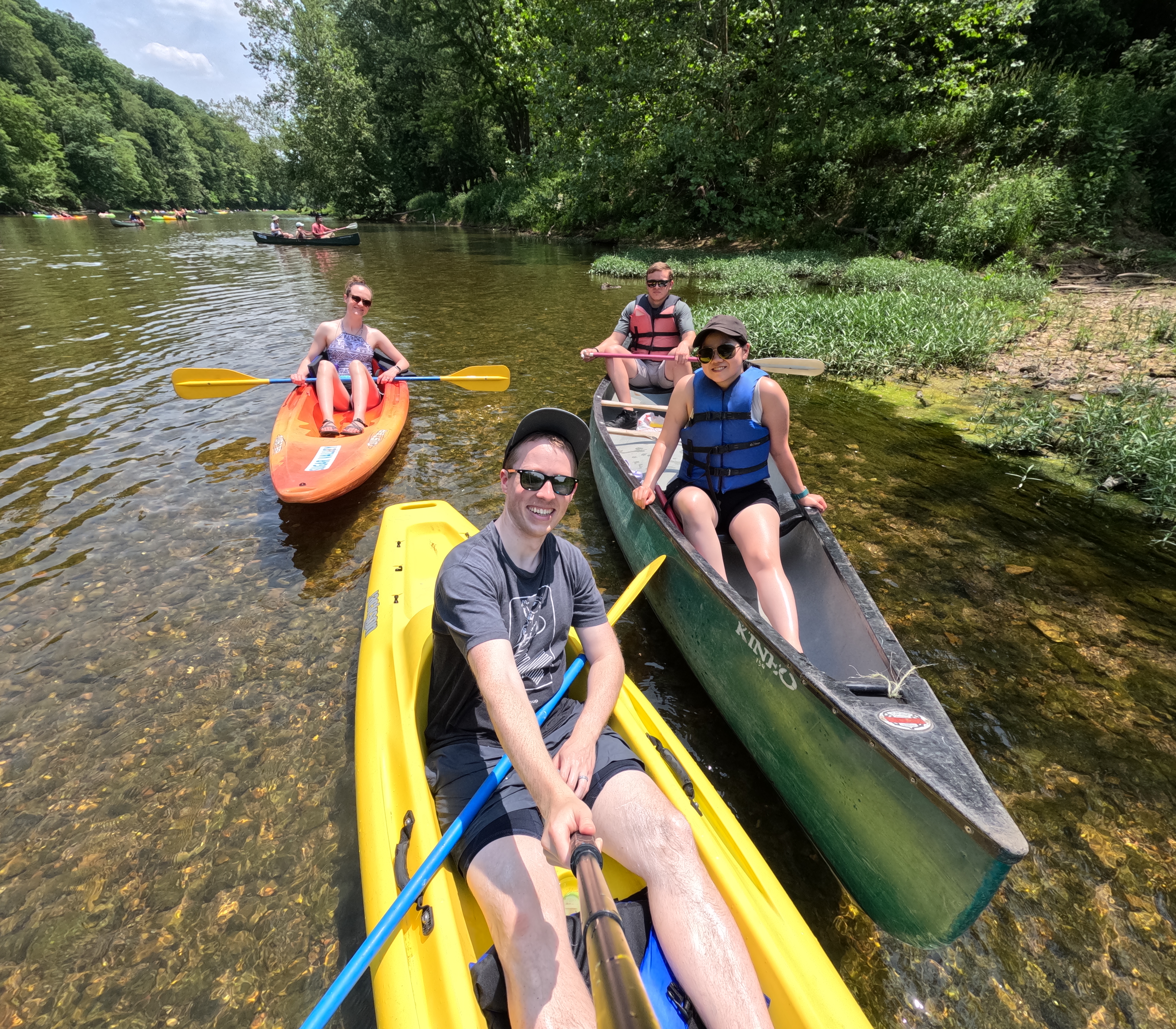 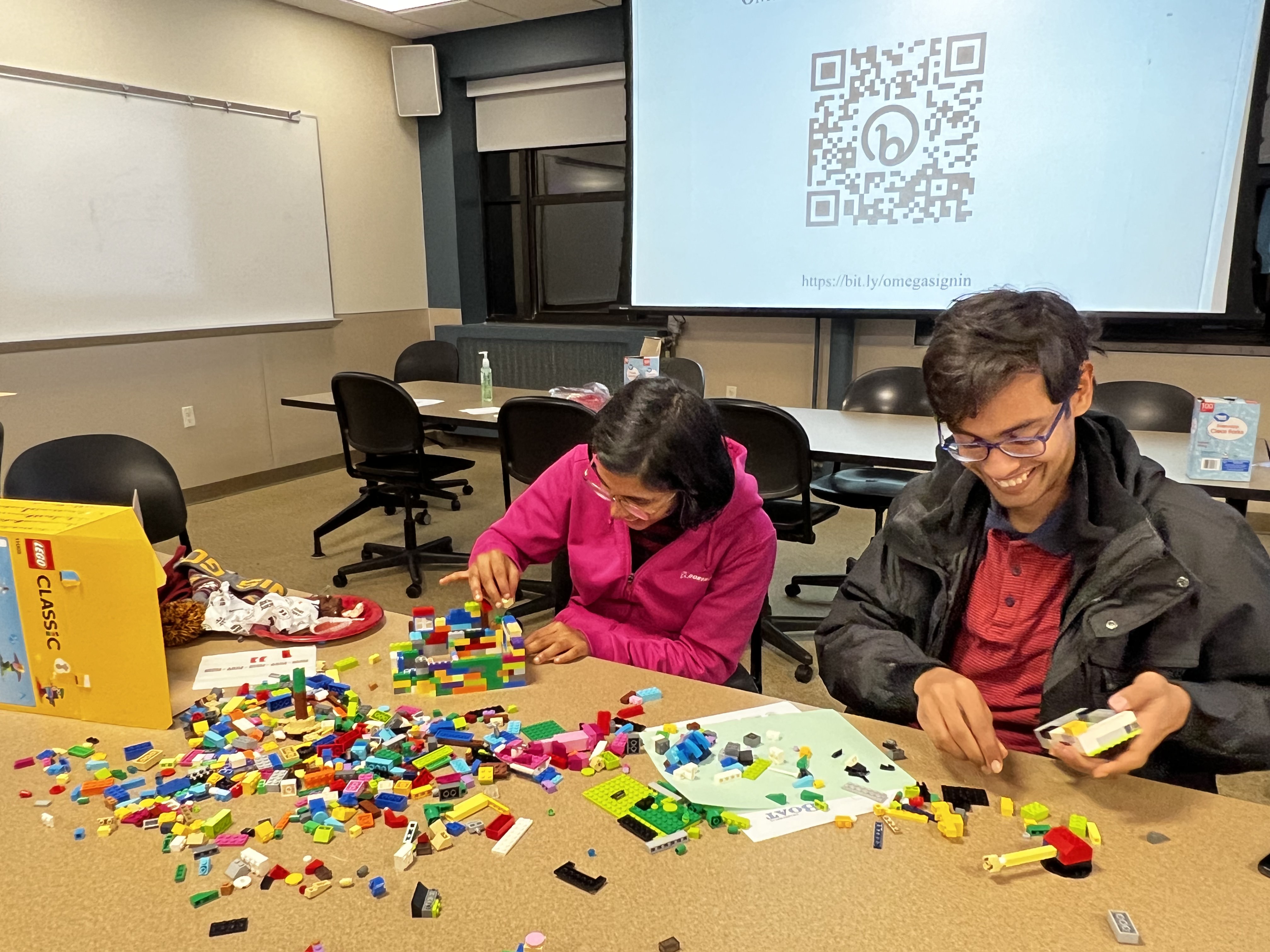 What is OMEGA?
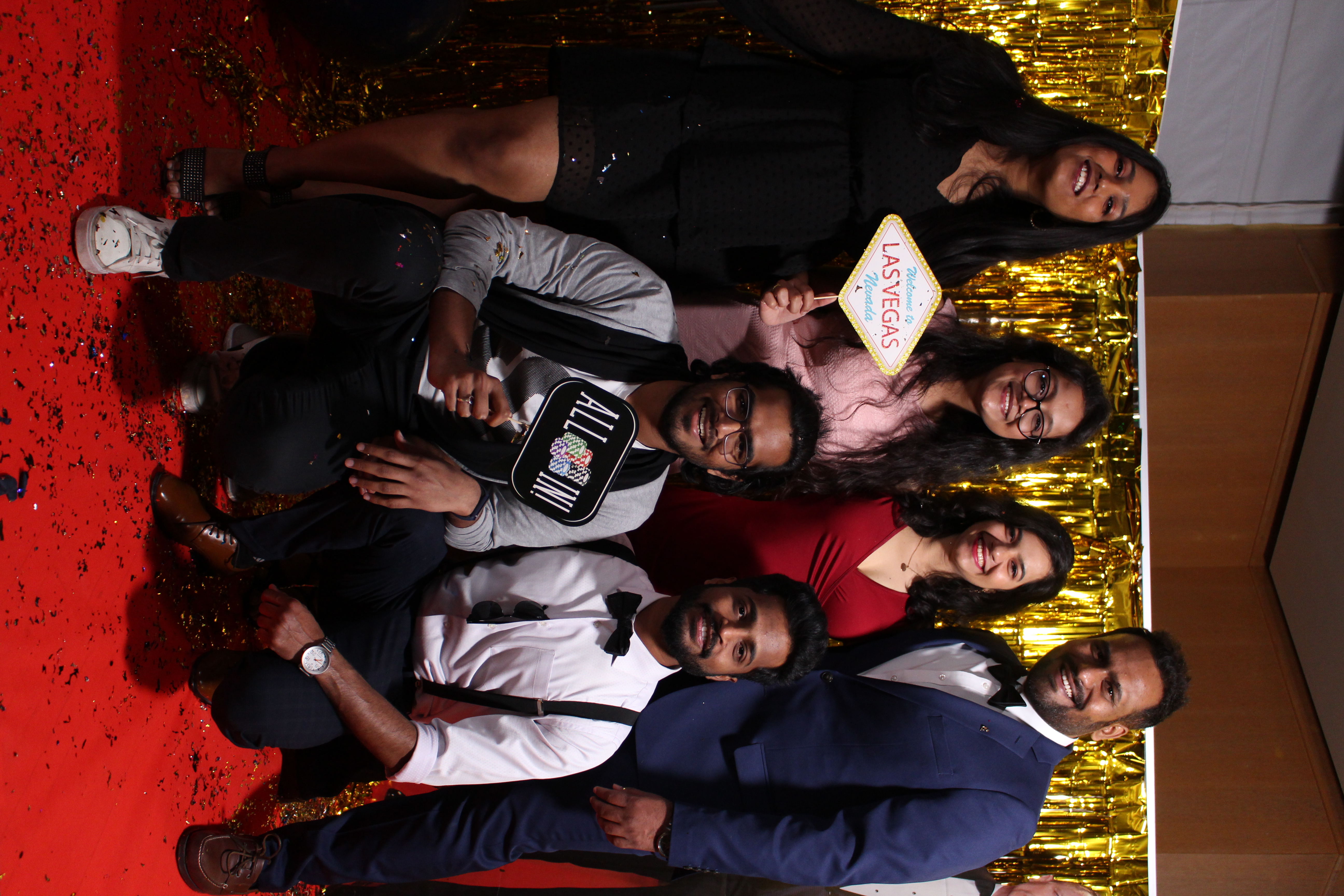 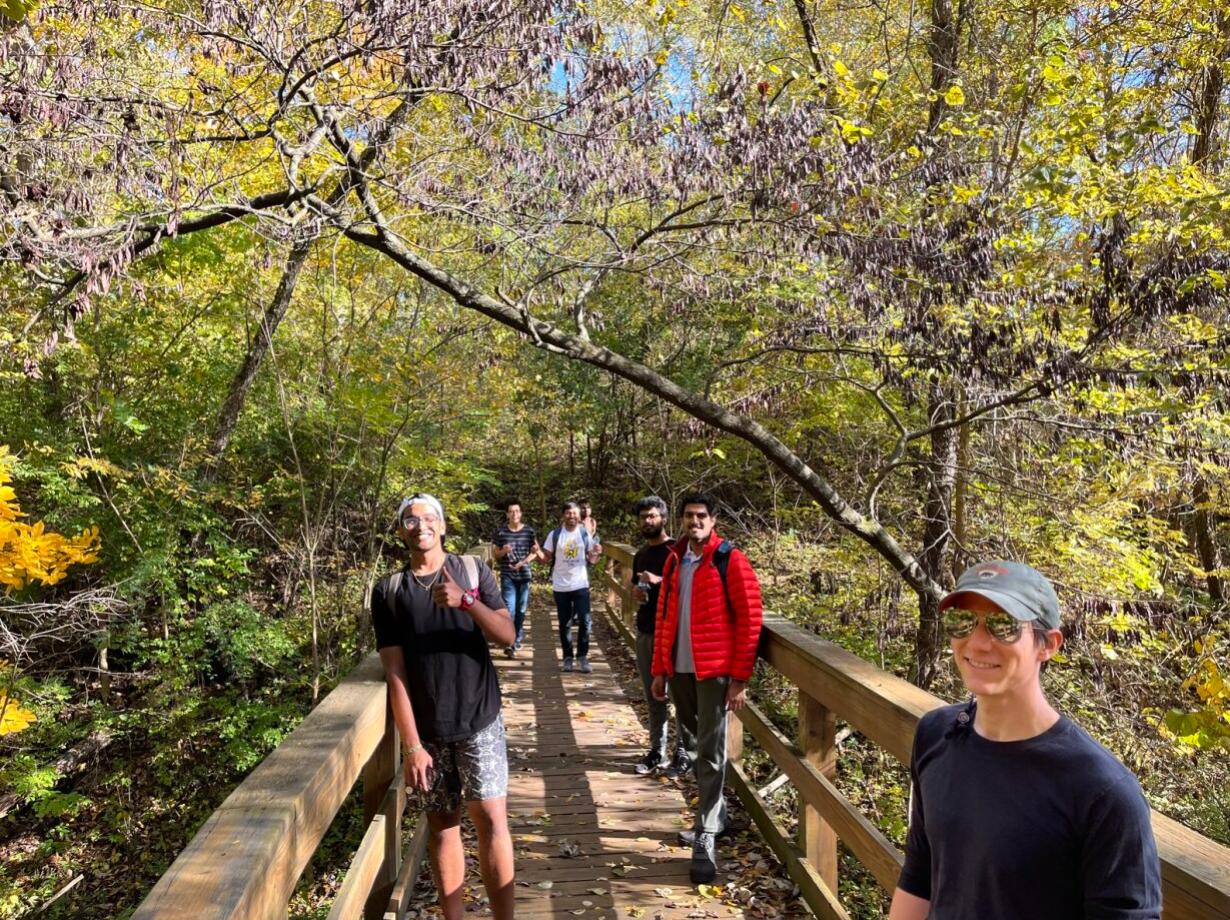 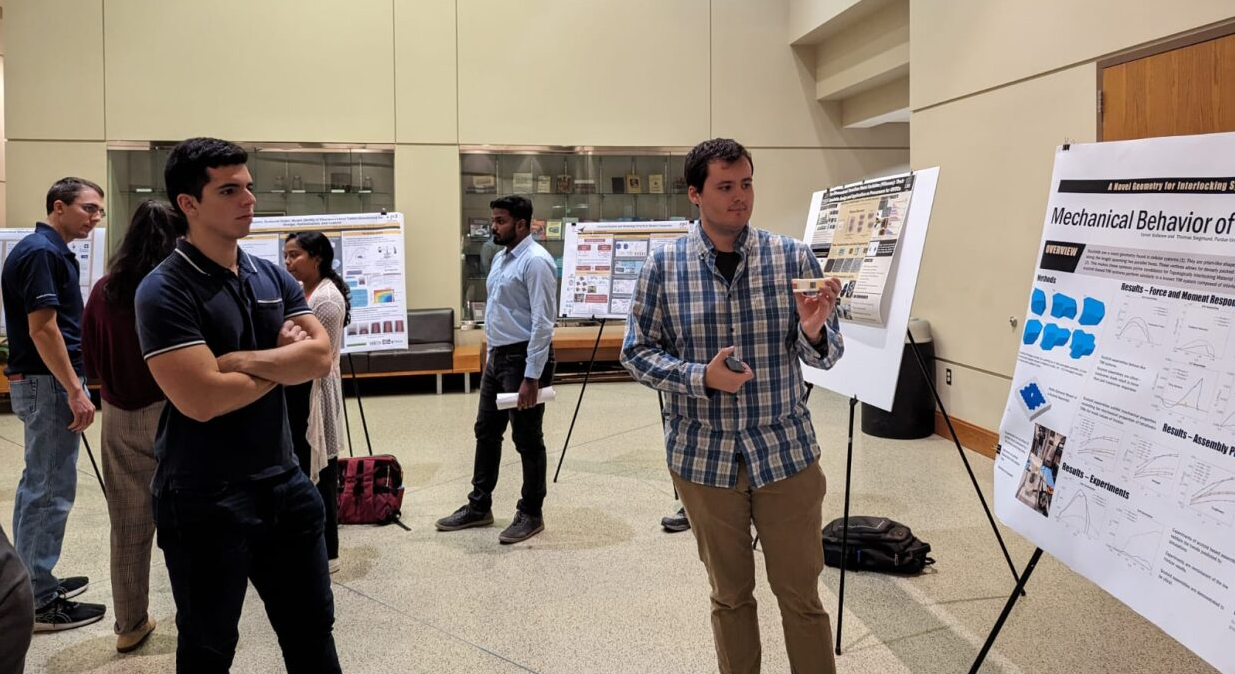 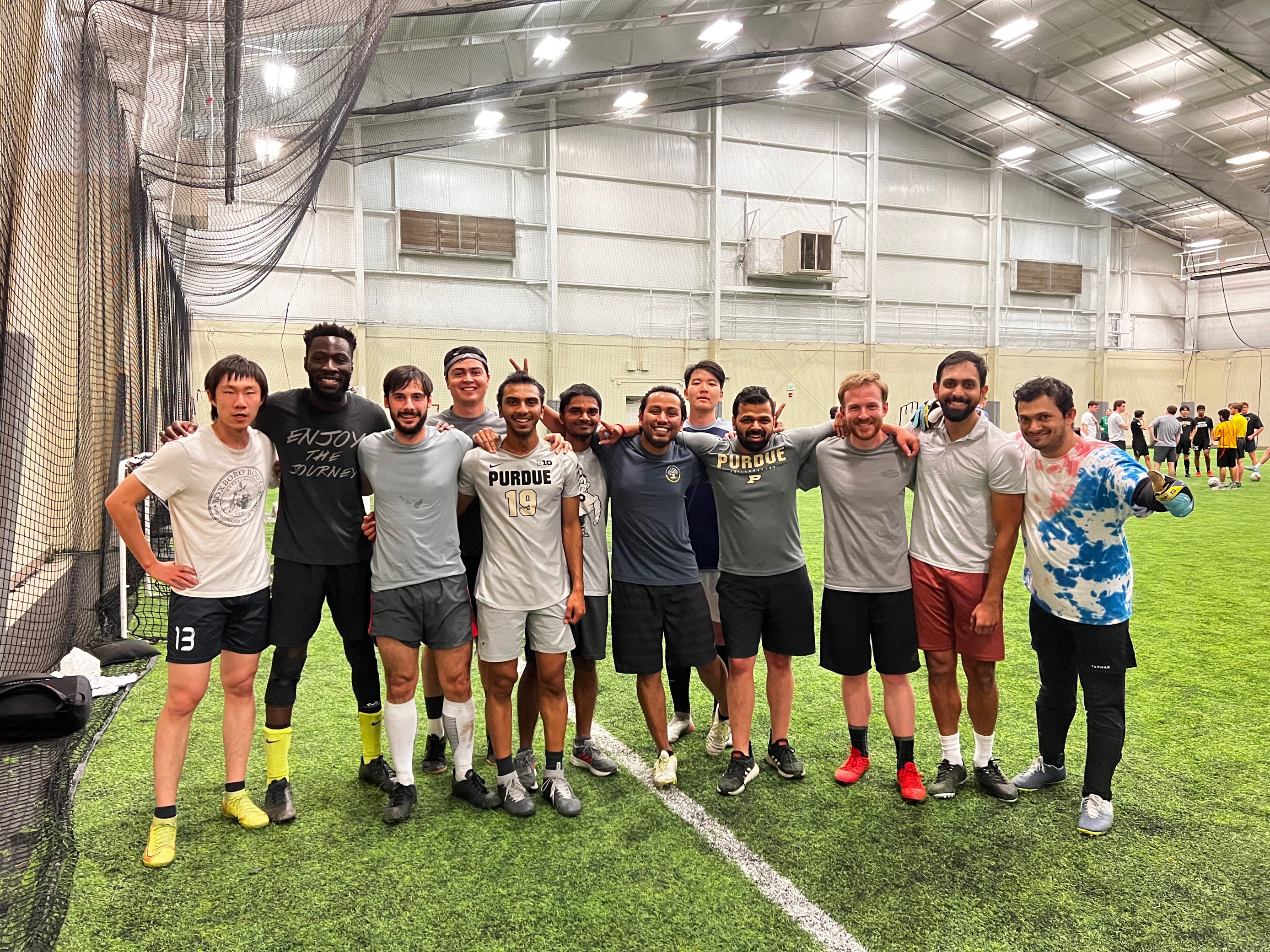 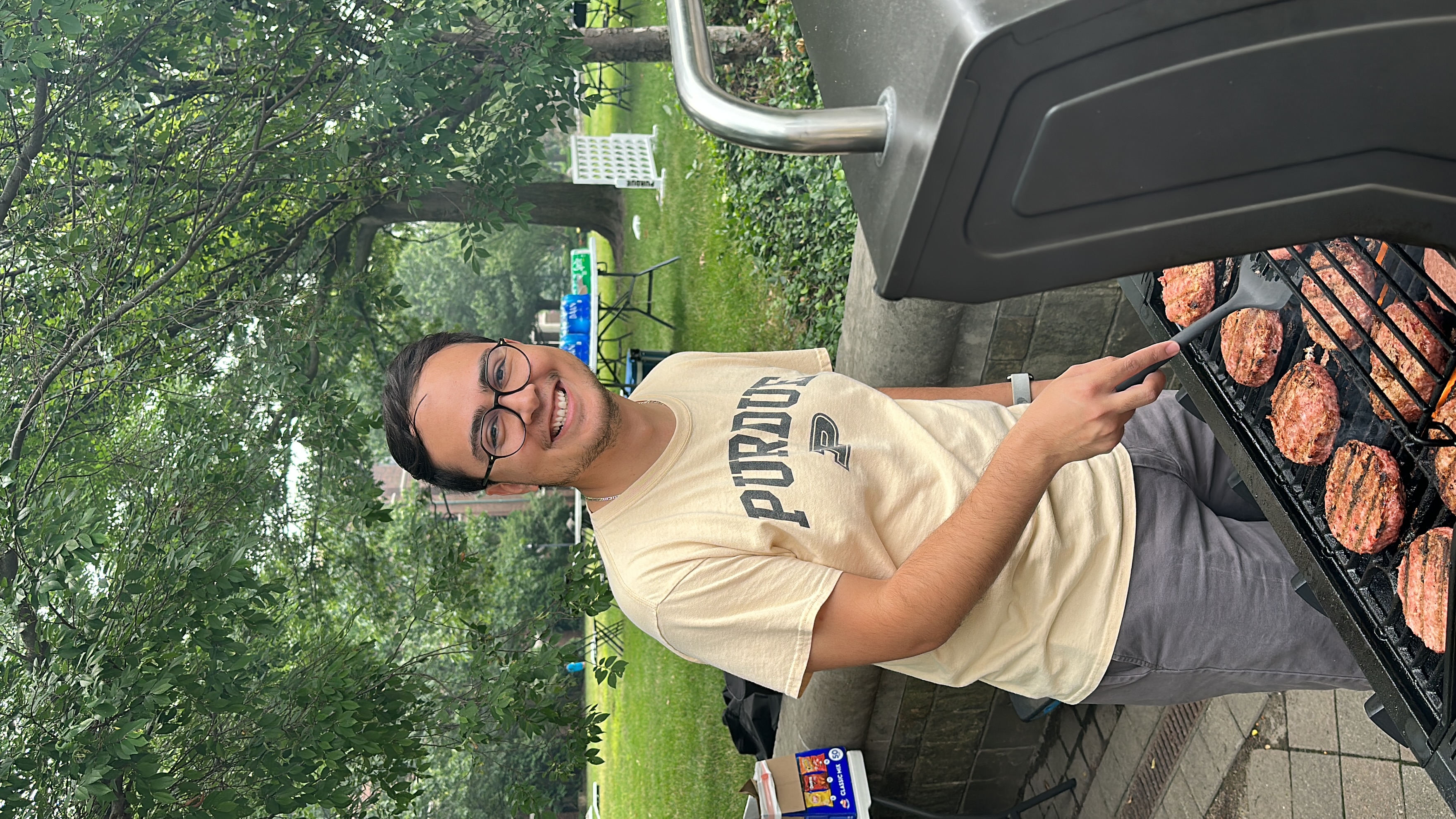 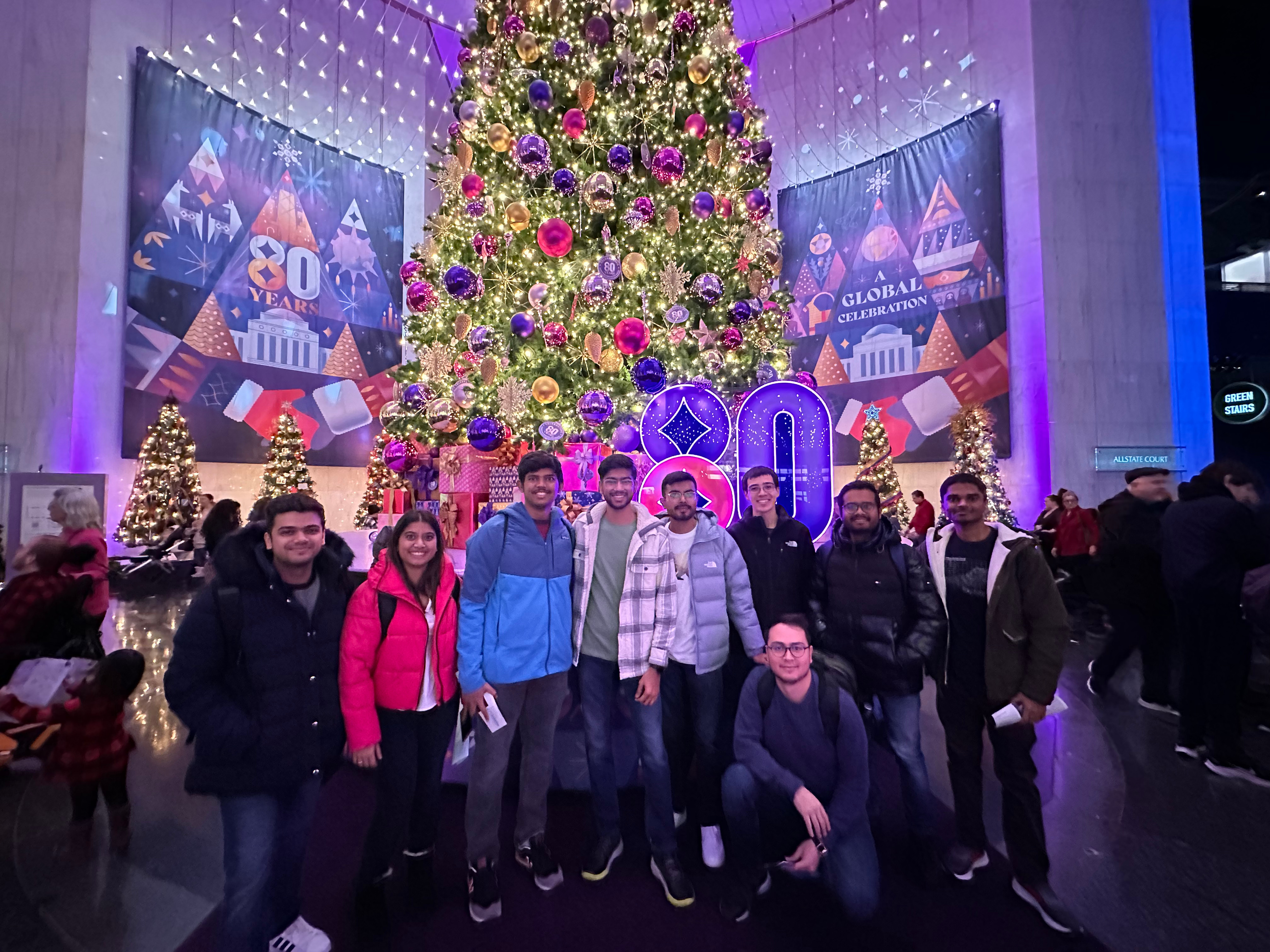 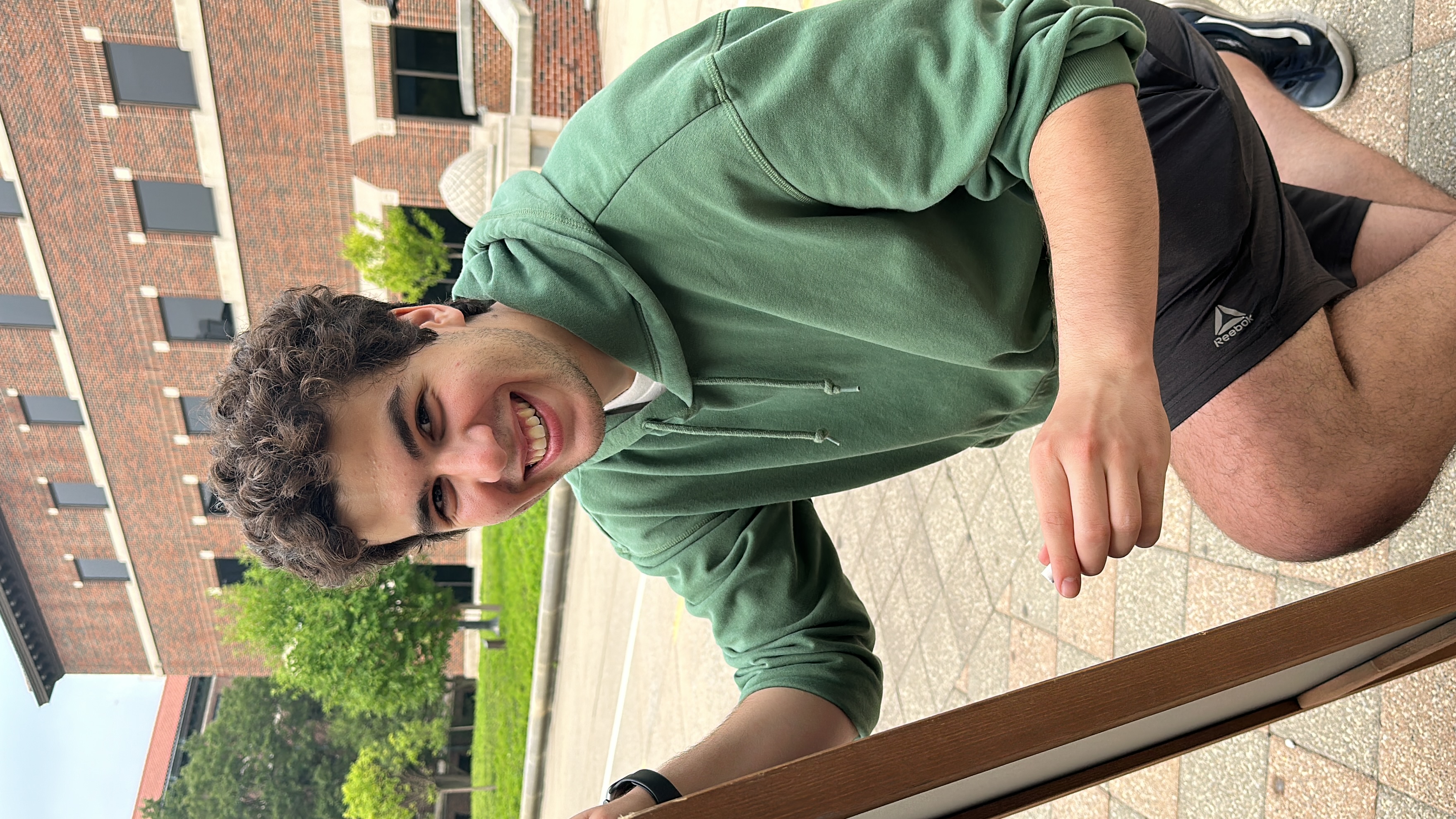 [Speaker Notes: Academic, Professional, and Social Opportunities]
Website
purdueomega.com
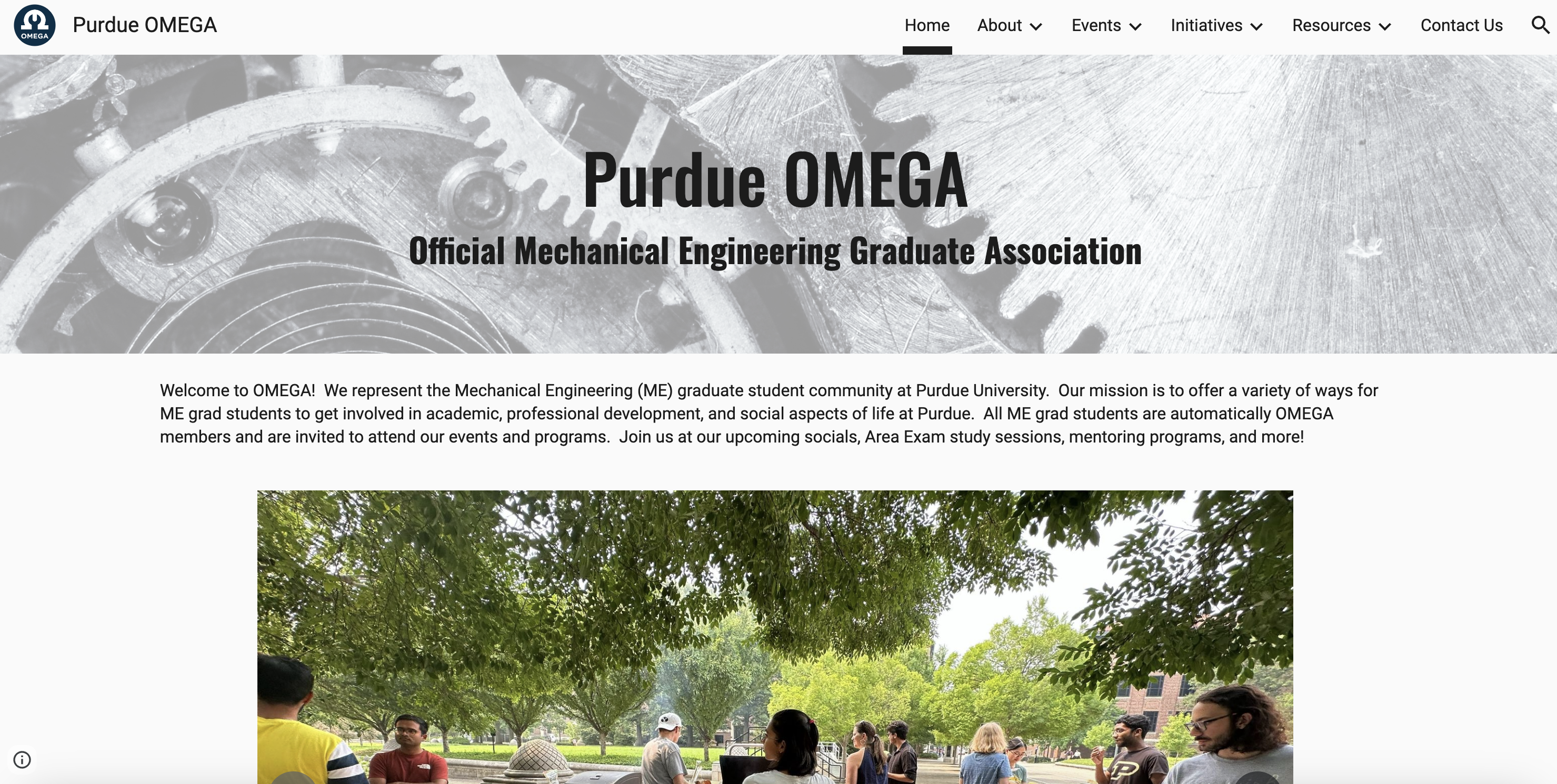 Course Feedback
purdueomega.com > Resources
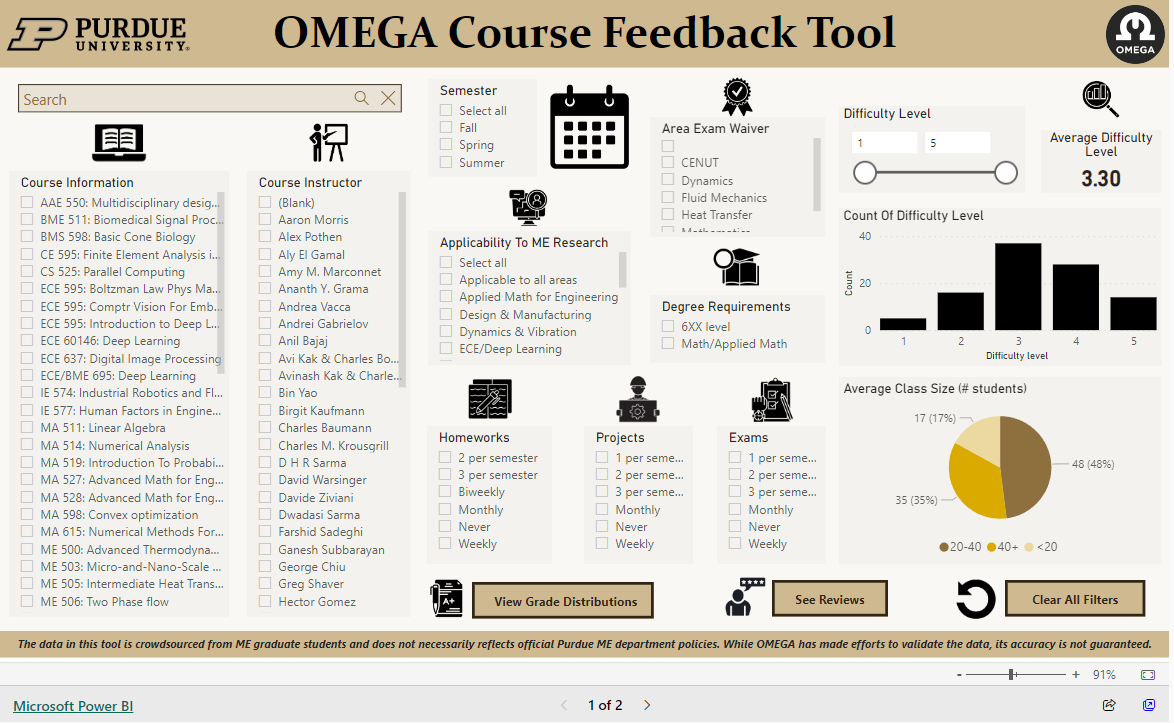 Instagram and Social Media
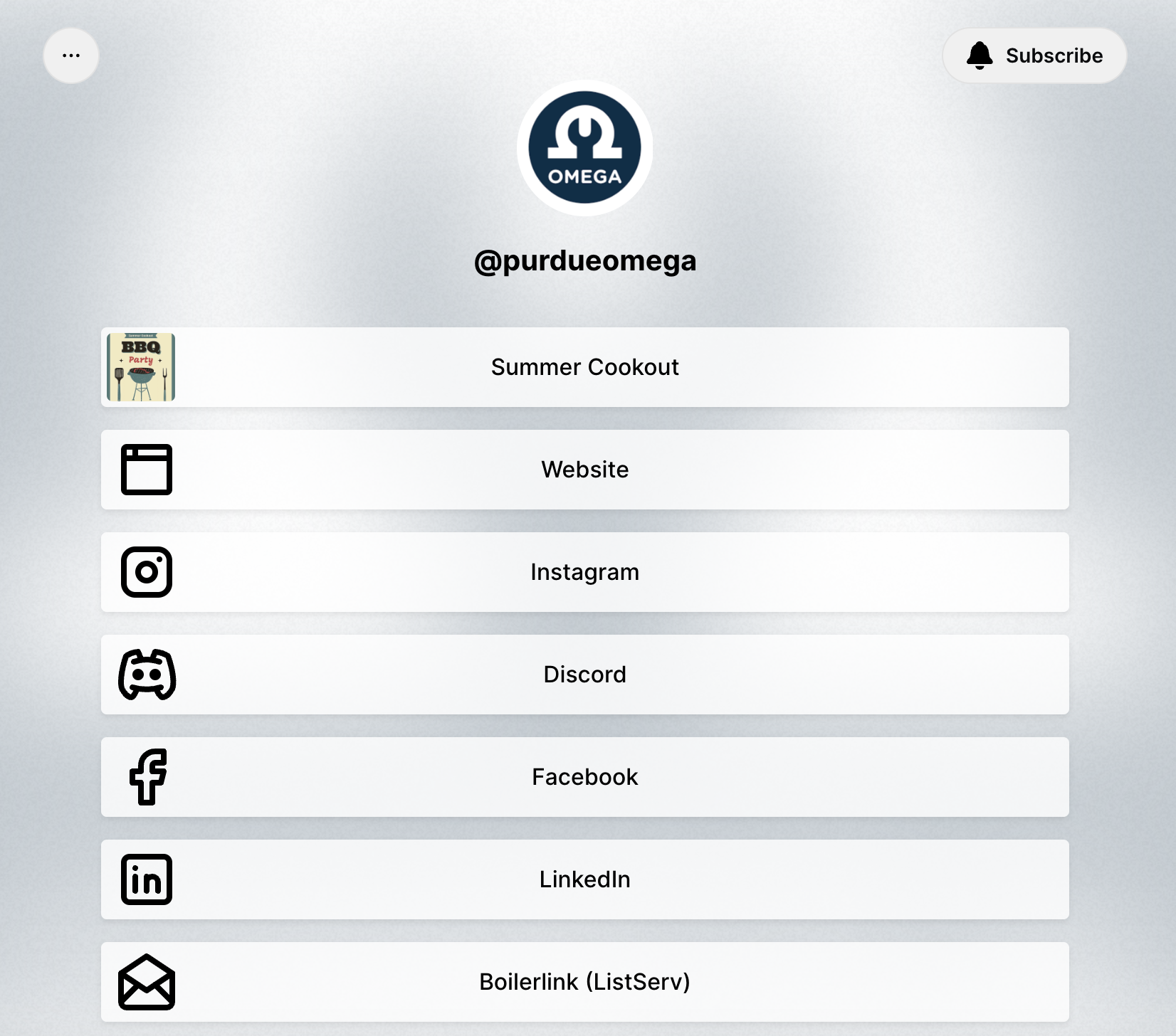 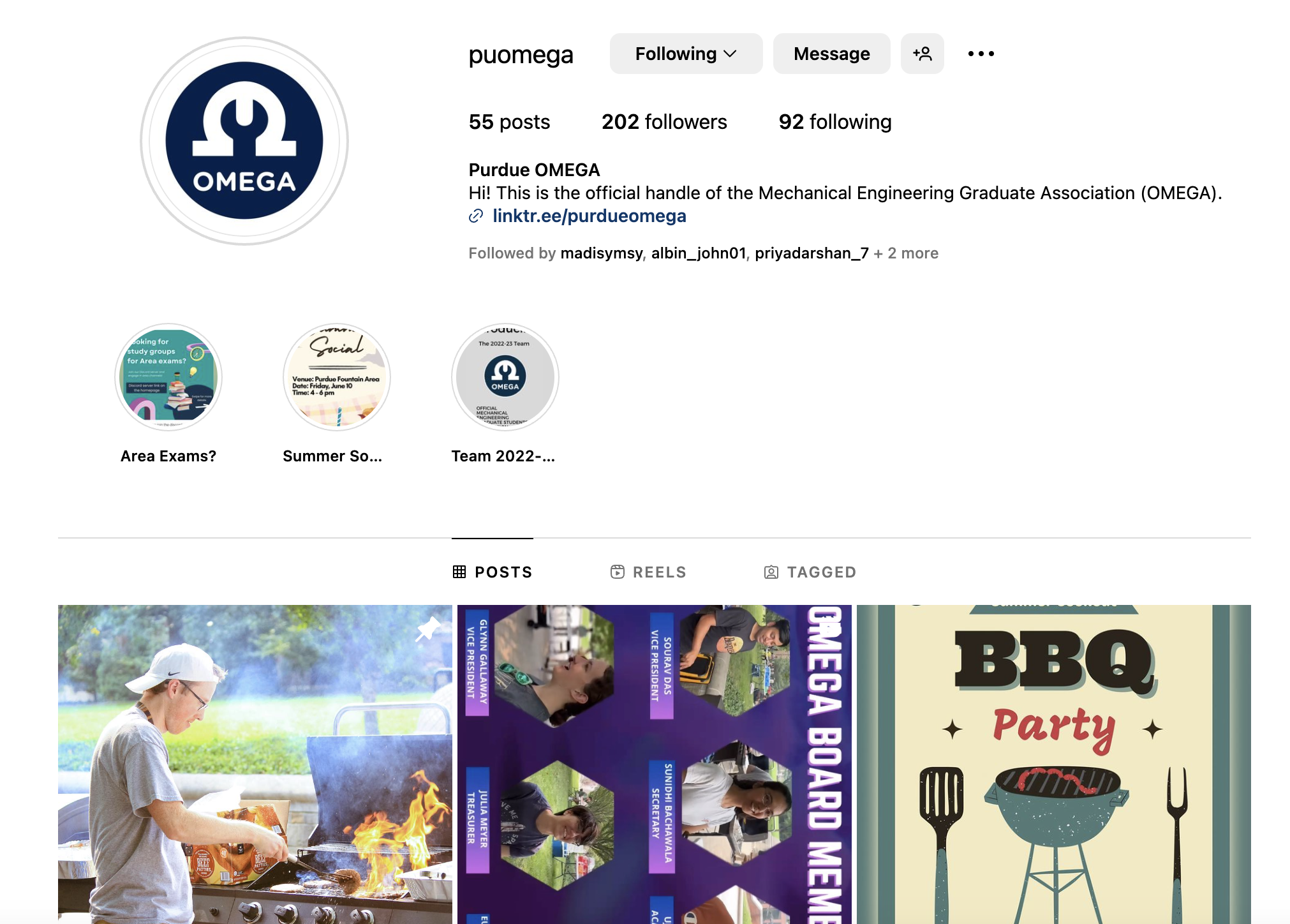 https://www.instagram.com/puomega/
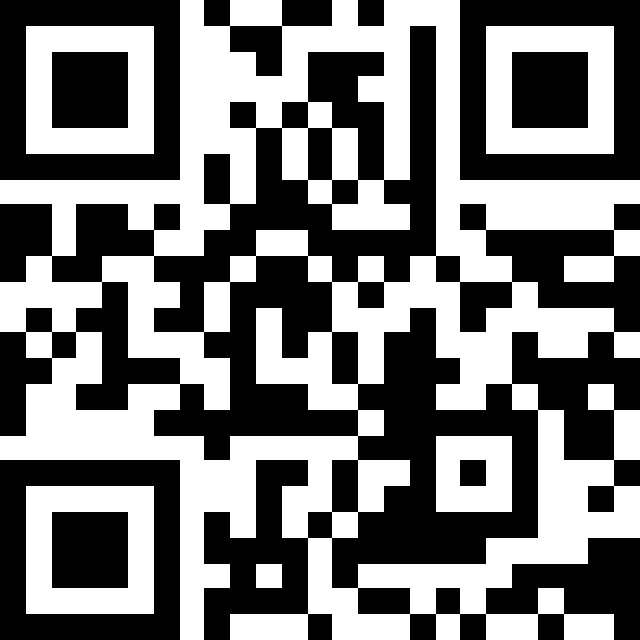 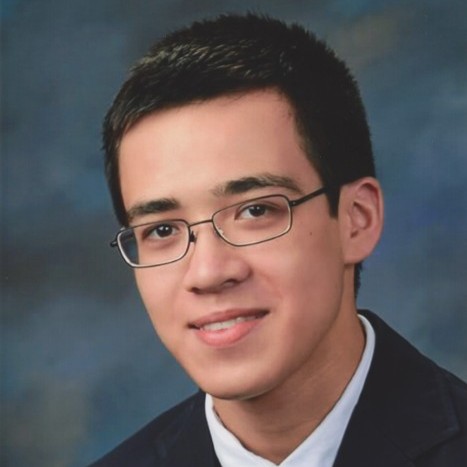 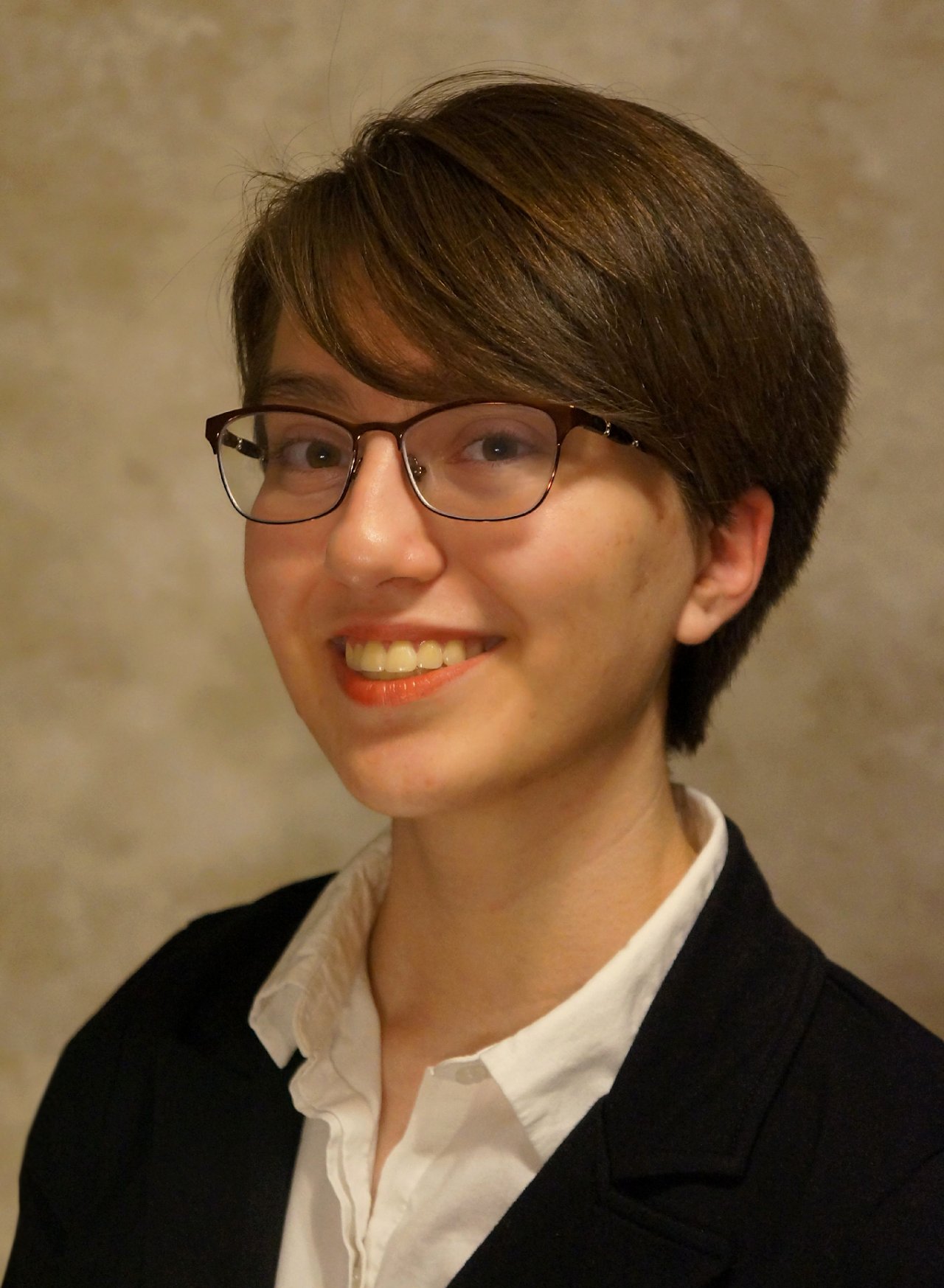 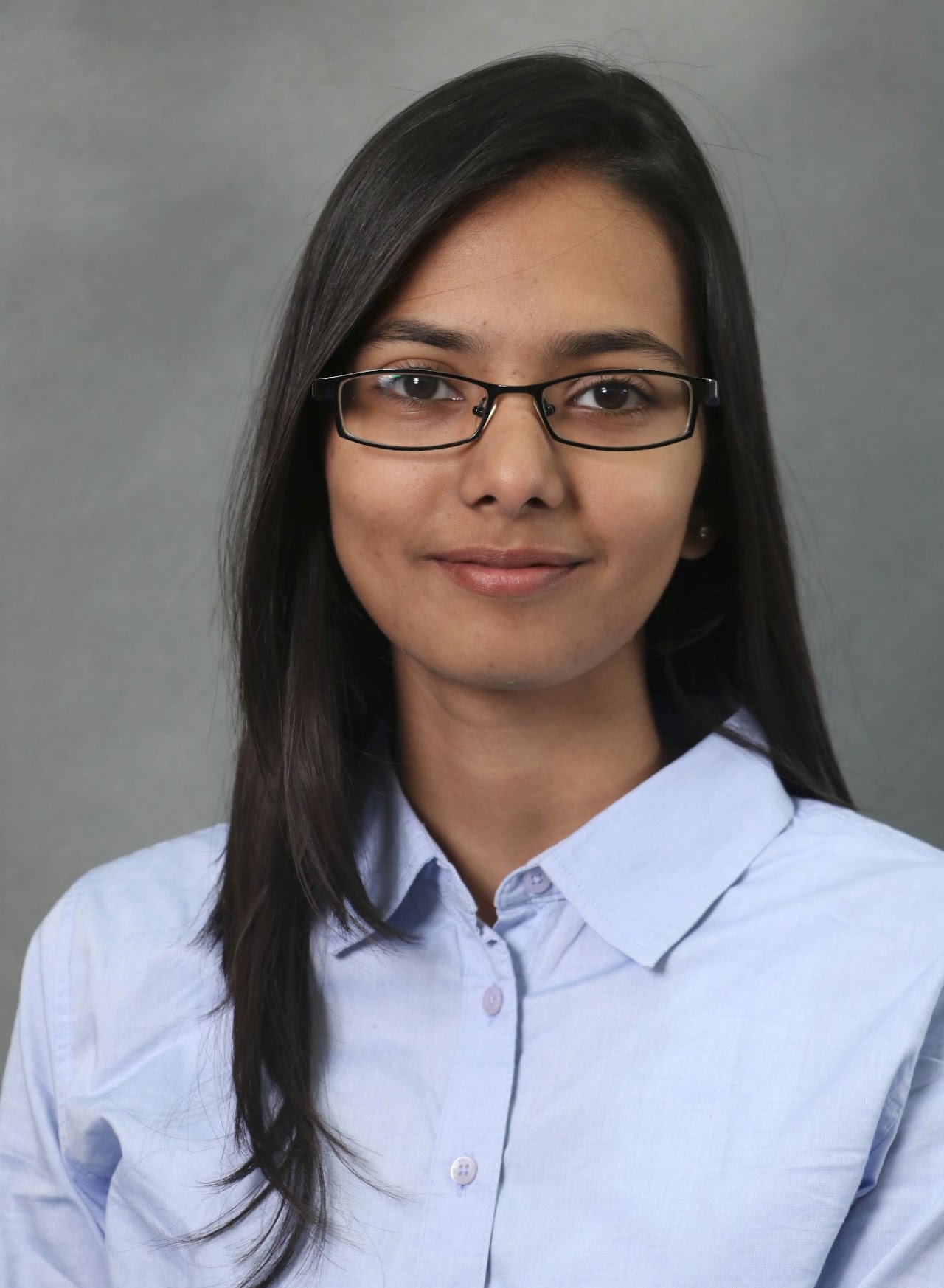 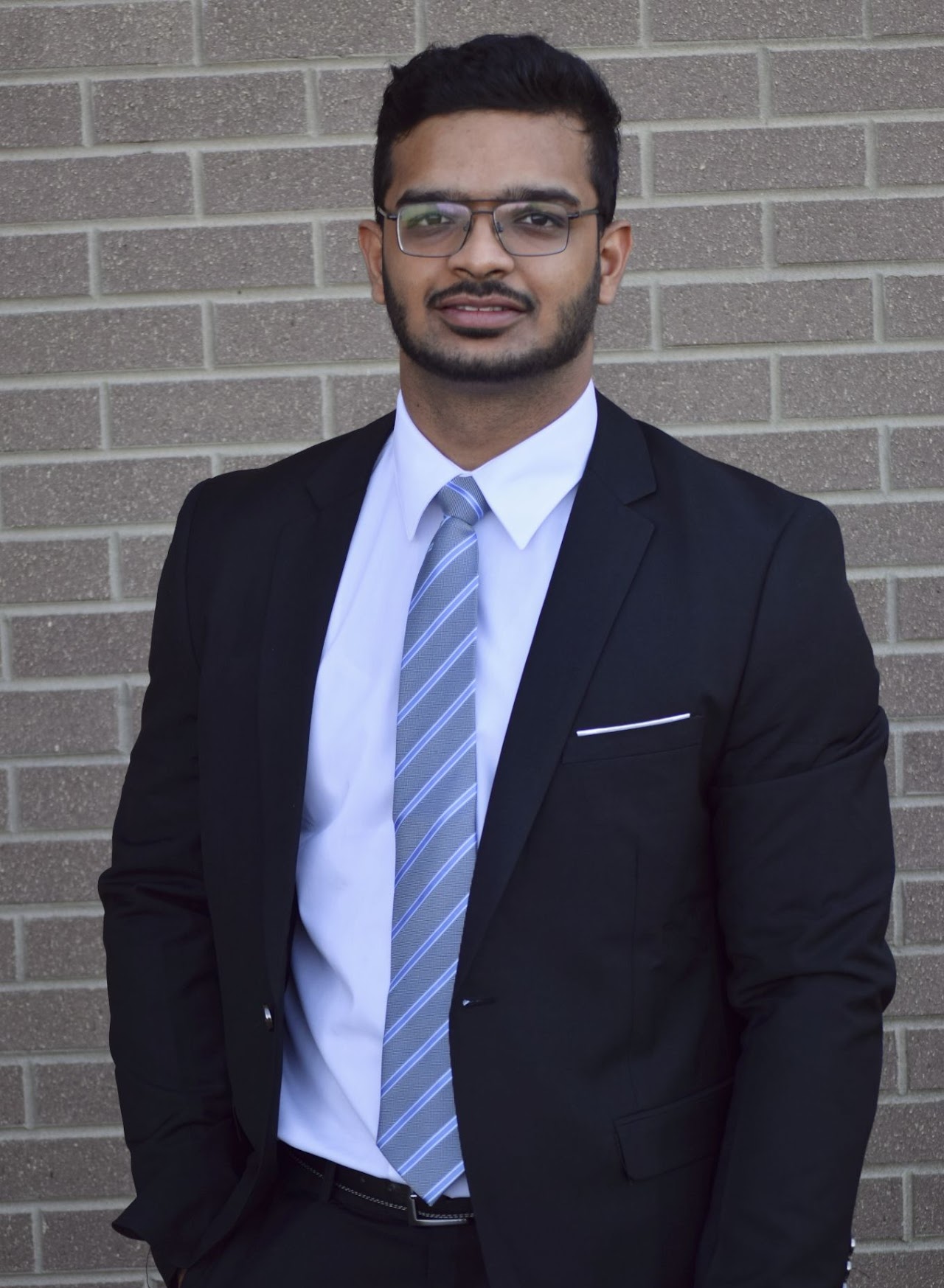 OMEGA Team
Nathan
Dept. Liaison
Julia
Treasurer
Sunidhi
Secretary
Ujjawal
Academics
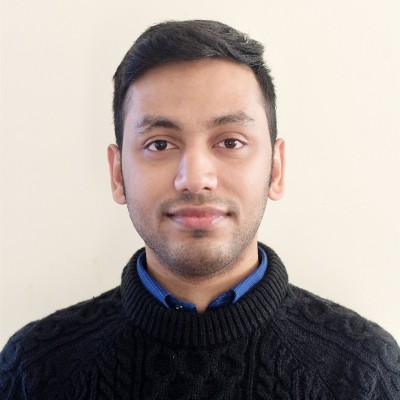 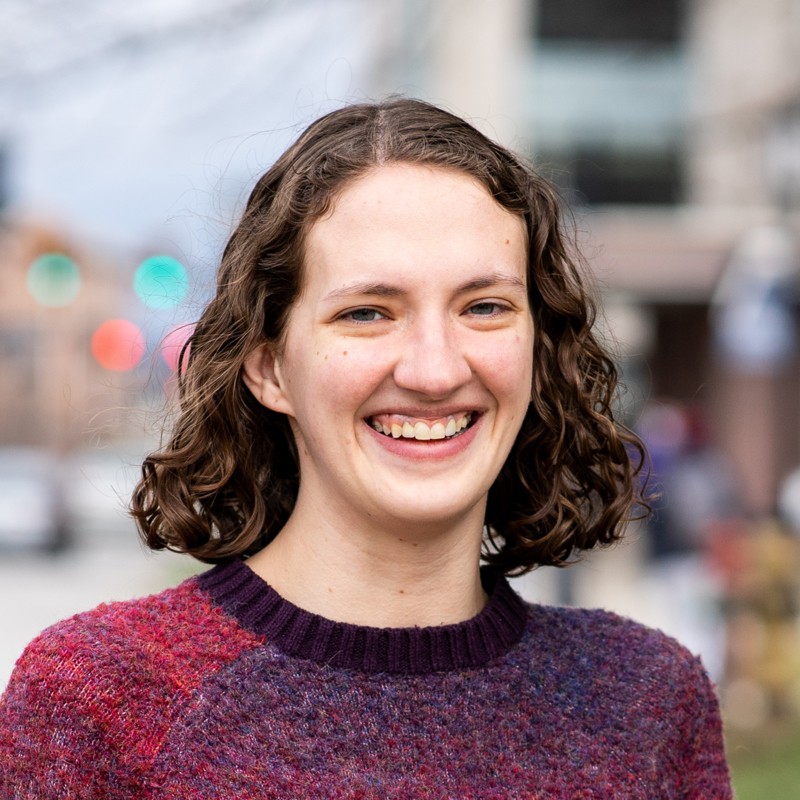 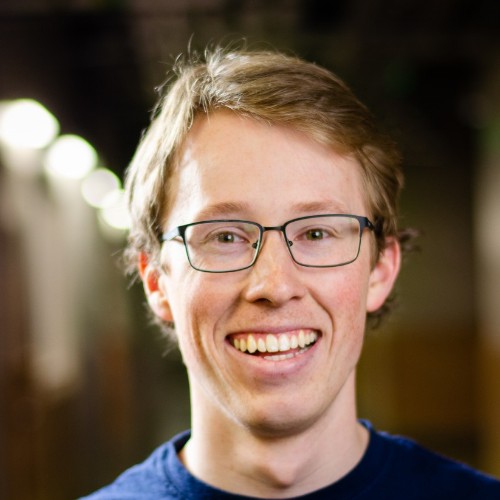 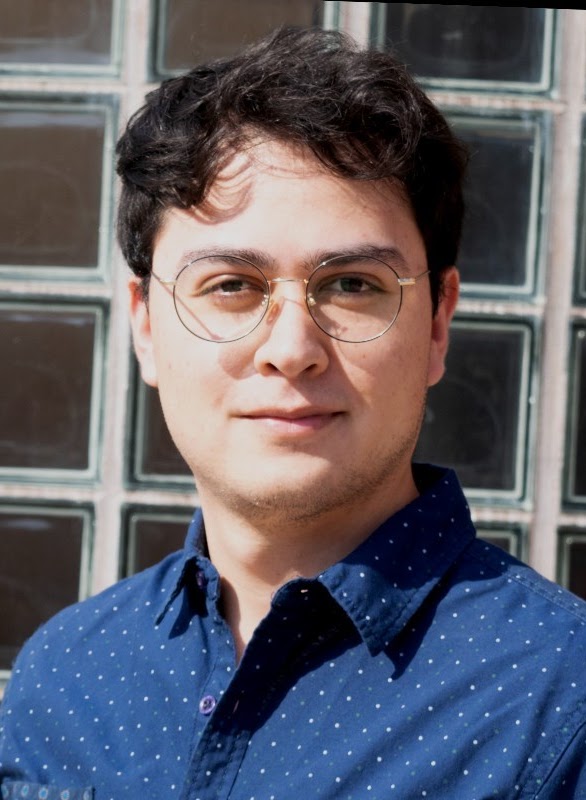 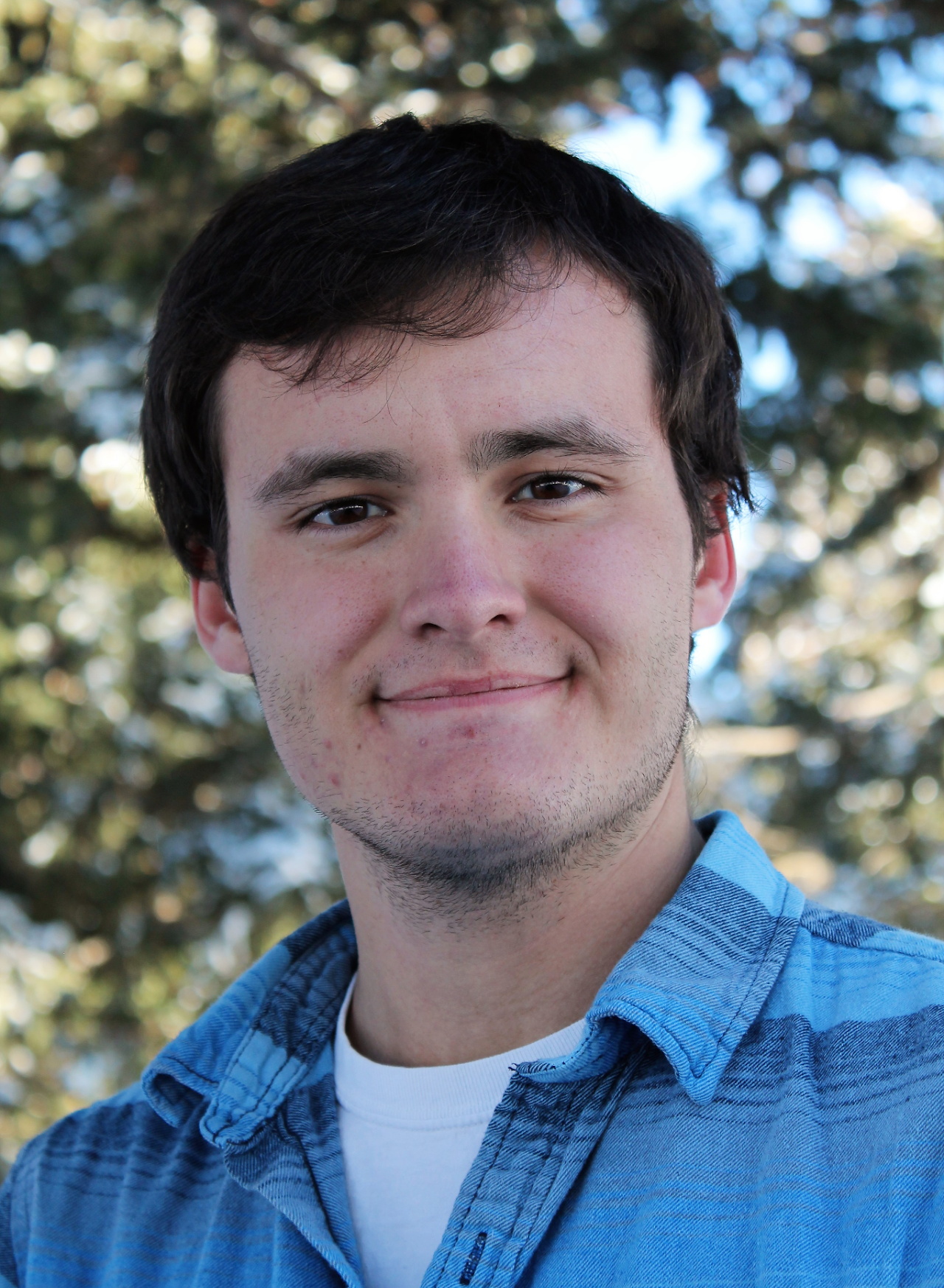 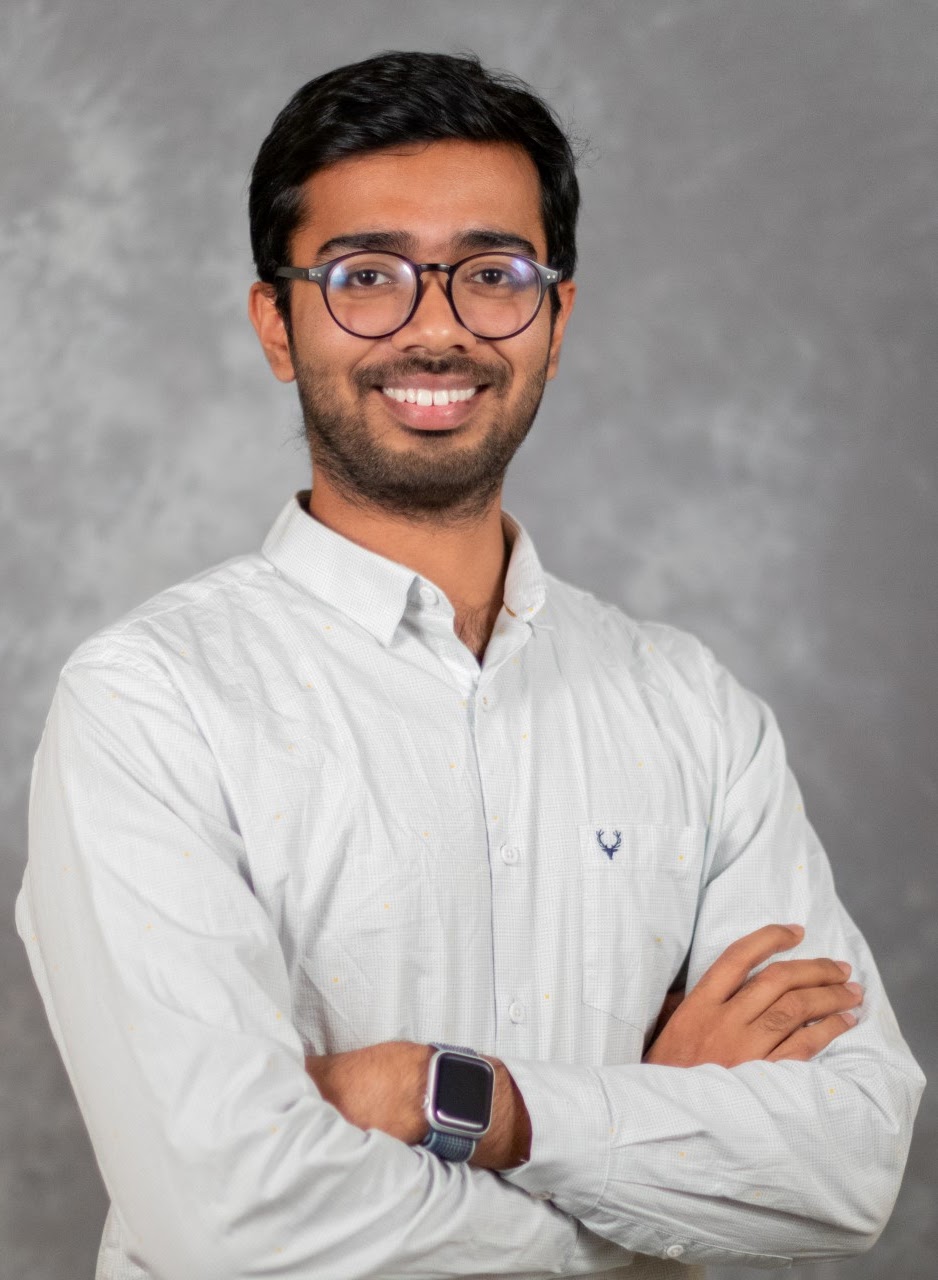 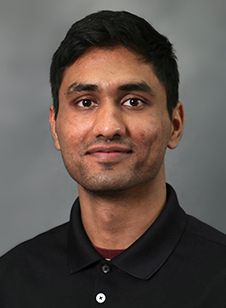 Sourav
Vice President
Glynn
Vice President
Jake
President
Tanner
Diversity
Meghavin
PGSG Senator
Antonio
Diversity
Priyadarshan
Social Media
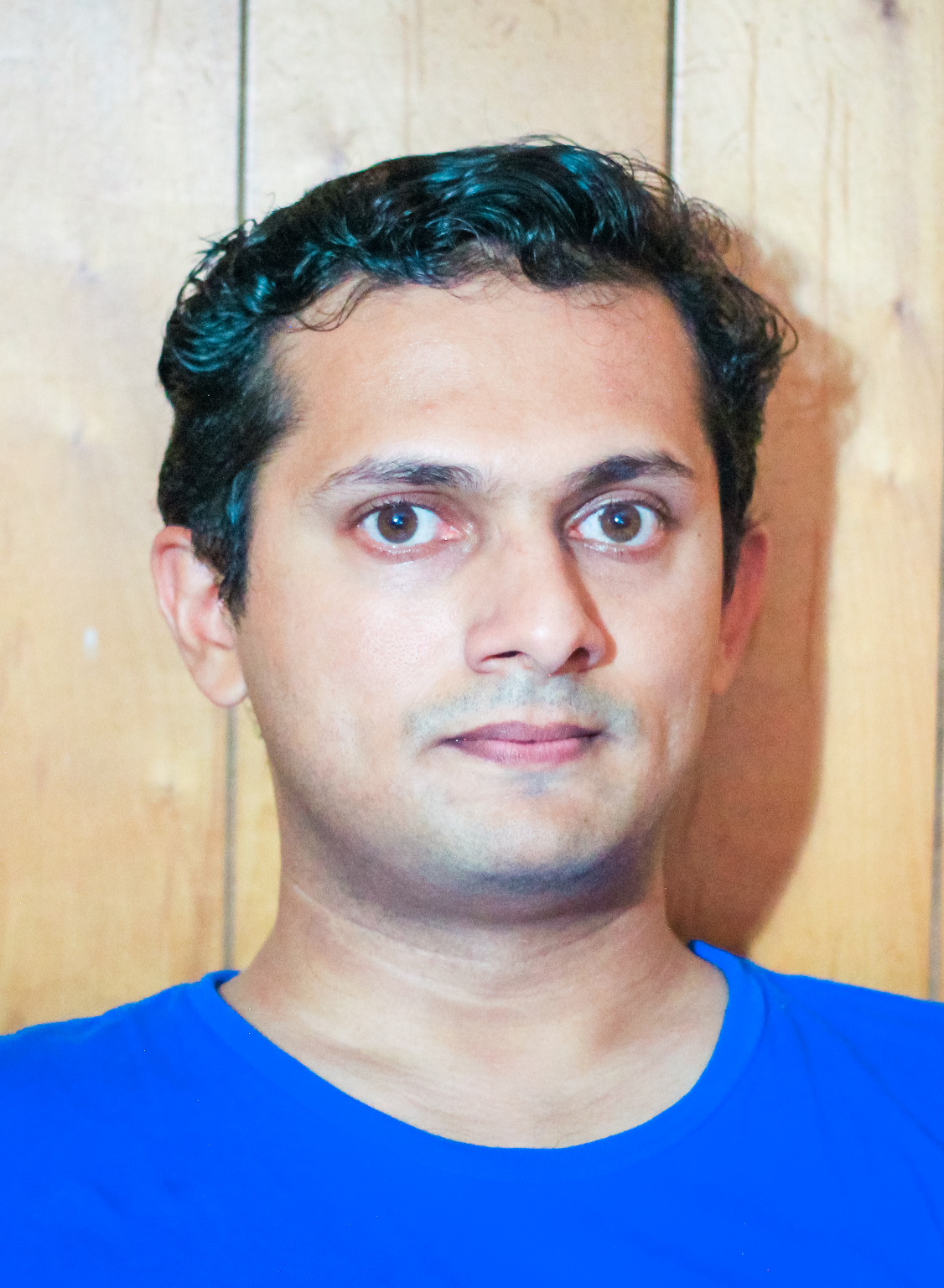 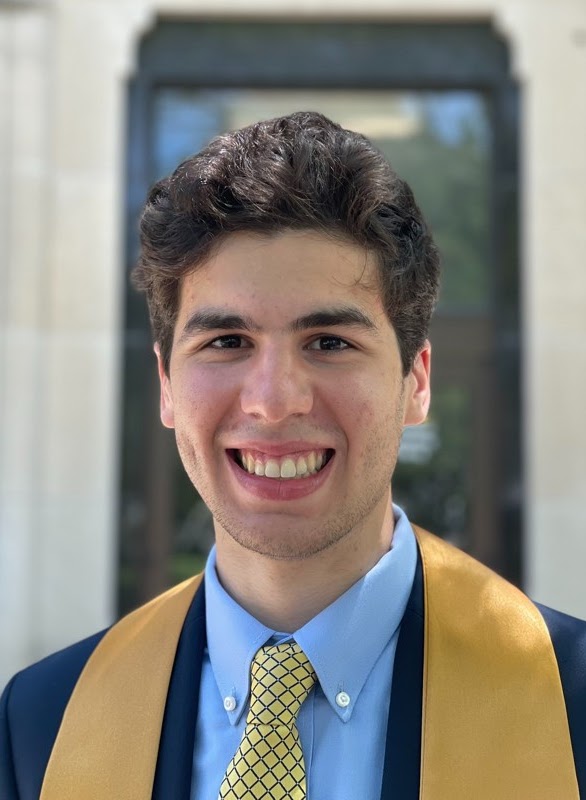 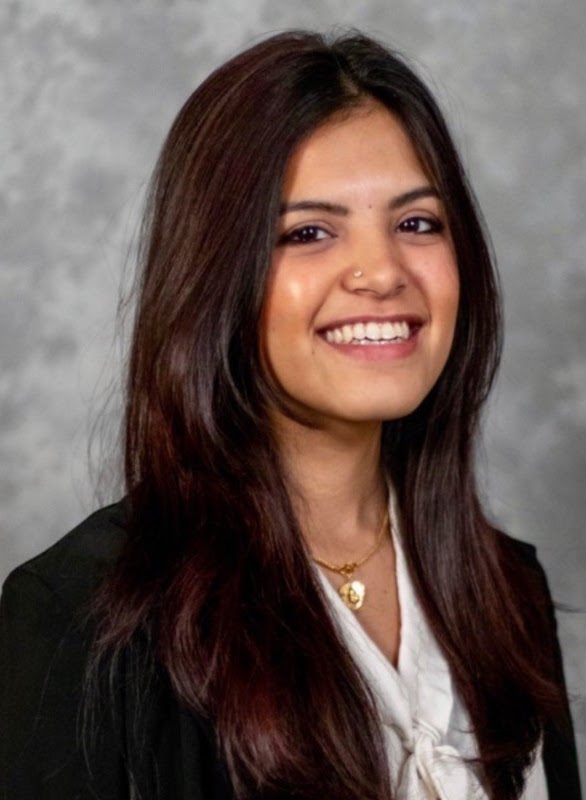 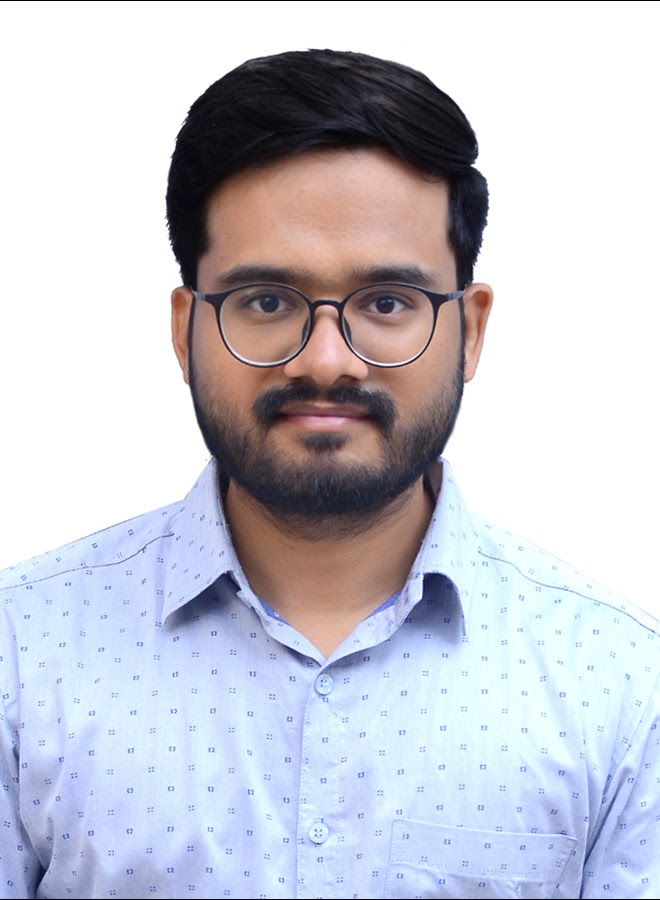 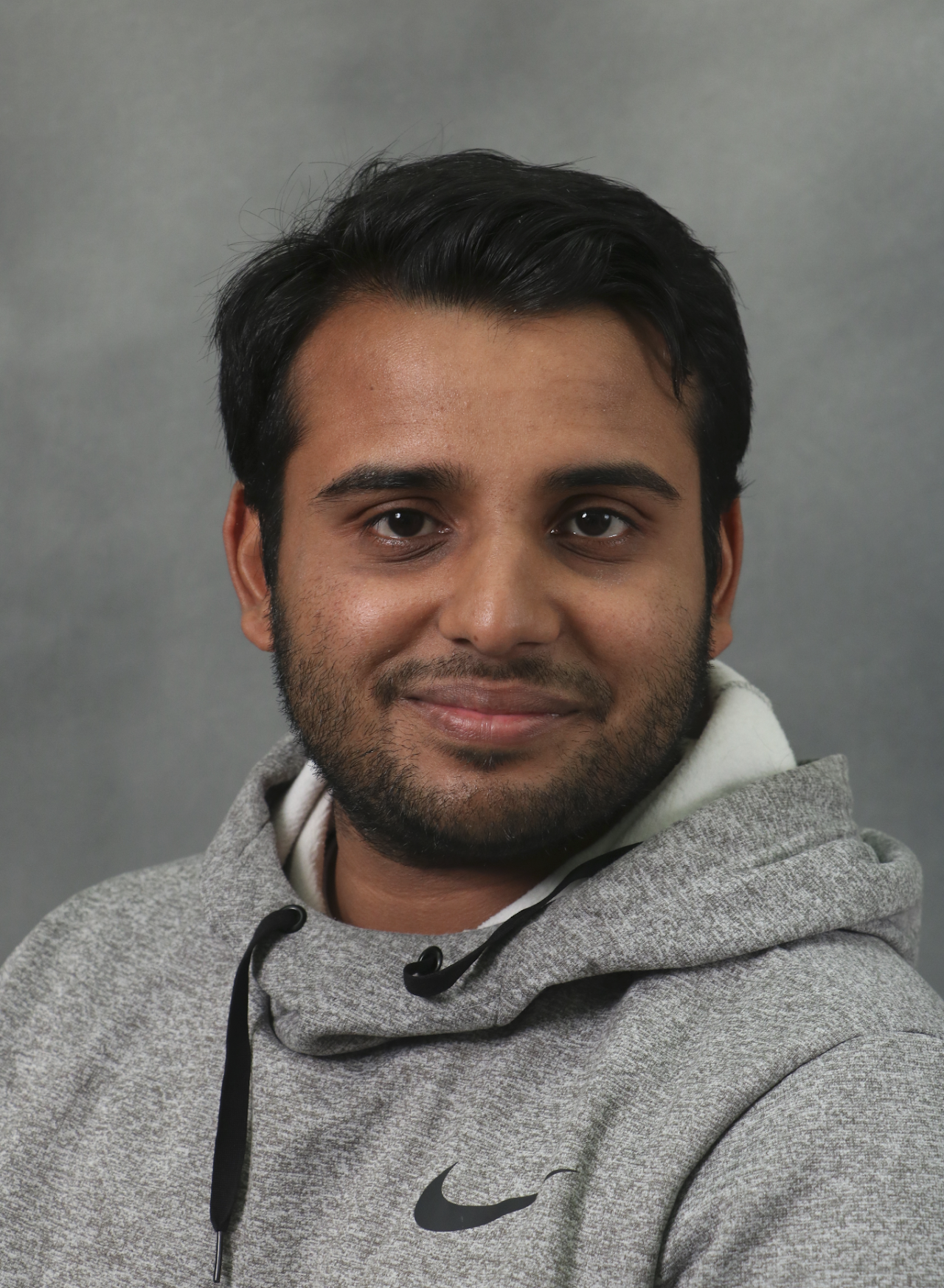 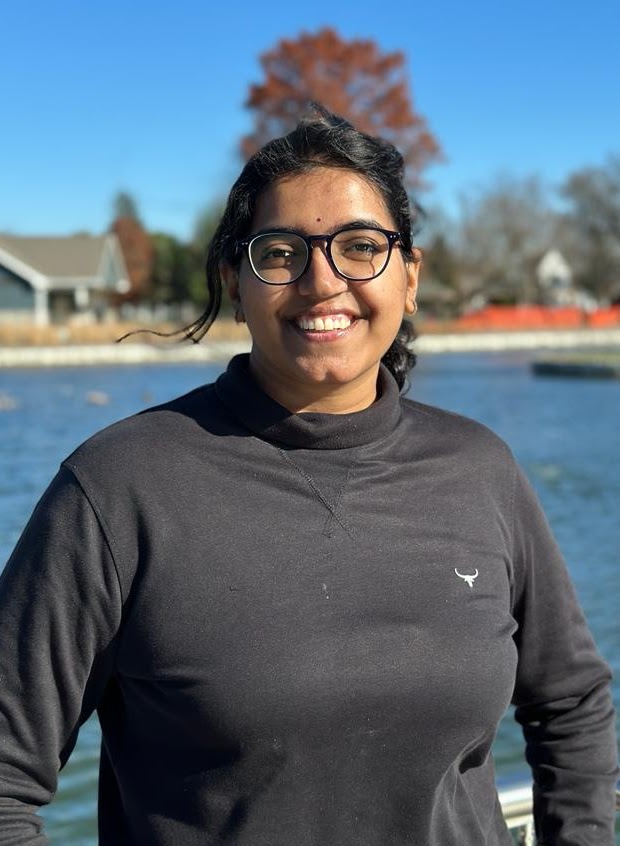 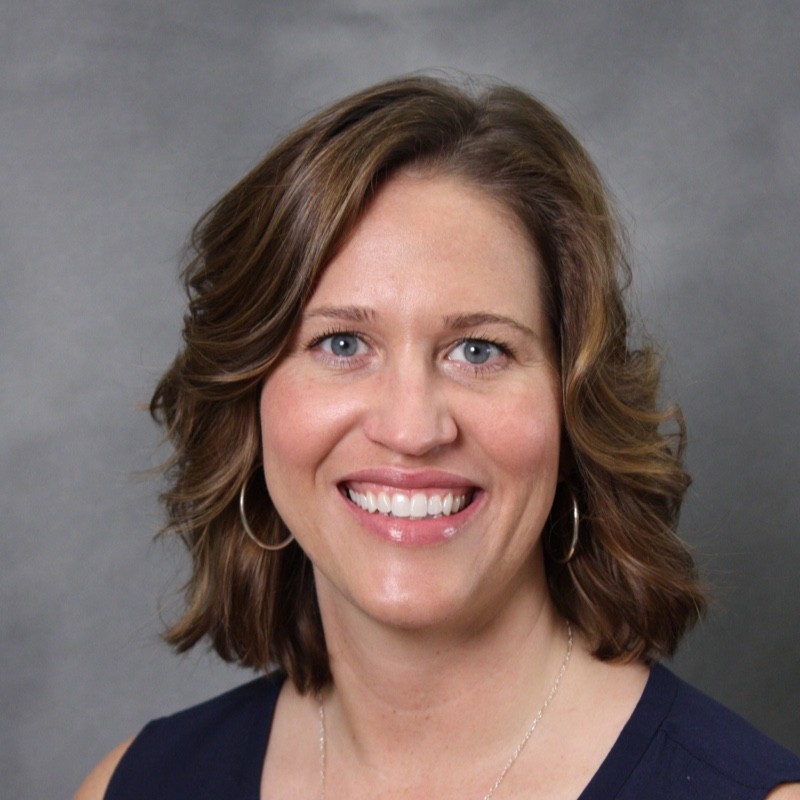 Albin
Sports
Eugenio
Social
Meenakshi
Outreach
Dr. Key
Advisor
Shanmukhi
Women in ME
Abhi
Mentoring
Rohan
Industry
Questions
purdueomega.com
puomega@purdue.edu